Co-Location and Primarily Engaged
Centers for Medicare & Medicaid Services                            Washington State Department of HealthIdaho Department of Health & Welfare
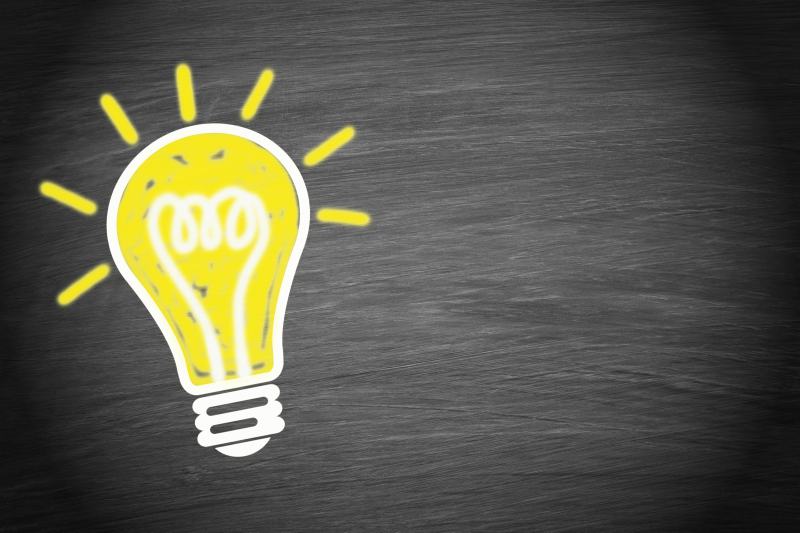 Learning Objectives
Review CMS guidance on Co-Location and Primarily Engaged
Case Study – Review and Discuss several SA examples 
Challenges 
QA Session
[Speaker Notes: TITLE & CONTENT

Quick Help Tips

Text Box:
just add text

More text boxes can be added if needed]
CMS Guidance
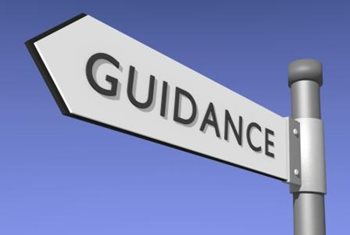 Co-Location
Primarily Engaged
[Speaker Notes: This would be the slide that I would offer for David to provide the overview and guidance as it’s been given in the past. I don’t think there will be questions posed at this point but their may be.
Once your team has had a chance to review the rest of the slides this might help prepare for the type of questions that might come up.

Slide 11 (Moving Forward) might be a good point to reinforce CMS guidance and possible answer questions that come up based on the presentation and the challenges described.]
Co-Location Example 1
Identified (4/2017 – Failed AO Survey)
Acute Care Hospital (ACH) Co-Located w/another ACH (Children Hospital)
Shared Space
Shared Staff
Shared Services 
Potential Reasons – Cost Savings/Efficiency
POC – Process Change and Construction
Co-Location Example 2
Identified (2/2018, Licensing Survey)
Psychiatric Hospital Co-Located with State Only Residential Treatment Facility
Shared Space
Shared Staff
Shared Services
Potential Reason – Expand Bed Capacity
POC – CON and Construction
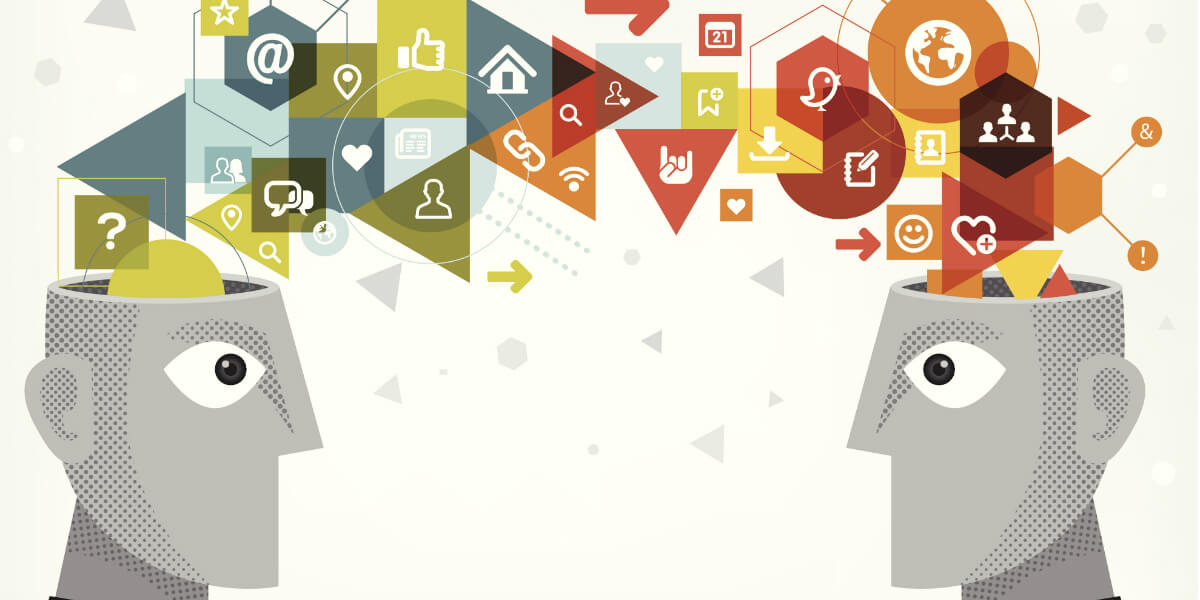 Co-Location and Primarily Engaged Example 3
Identified (4/2018, Previous Investigation)
Specialty Hospital and Acute Care Hospital
Shared Space
Shared Staff
Shared Service
Potential Reason – Specialty Hospital using Acute Care Hospital to provide all services for inpatient population
POC - Ongoing
Primarily Engaged (Idaho Termination)
Idaho Doctors Hospital, Blackfoot 
8 bed specialty hospital
Originally licensed and certified in July 2004 as women's and baby hospital. CHOW in 2005, joint venture, CAH and neurologists.
Complaint received by CMS RO 
No inpatients
Shared Services, with CAH
Shared Staff with CAH
POC 
Terminated July 20, 2018
Challenges
Making sure staff know what to look for 
Education and Awareness
Most facilities are deemed
WA Specific - Coordination between licensure and certification programs and laws
Interpretive guidance – Co-Location
SOD Writing
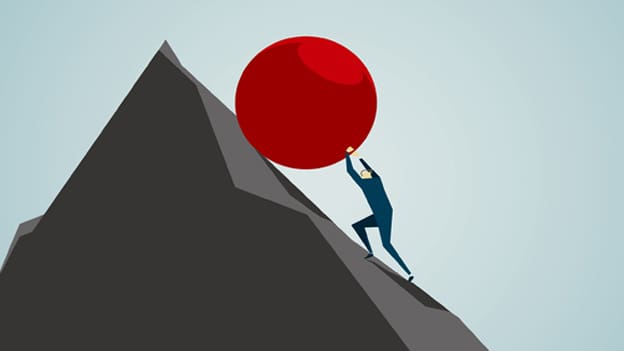 Challenges Continued
Institutions have been operating this way for decades

You think you don’t have these but you just might
AO’s focus 
SA Awareness – Prompting CMS Complaint Investigation

POC Review require RO, CO, and possible OGC involvement

Extended Surveys
Discussion
Is there a need for additional CO Guidance?

Is this a Patient Safety or Reimbursement Issue?
AO turned over to SA and Accredited the Hospital

Should the SA gather the info and hand of to RO/CO?
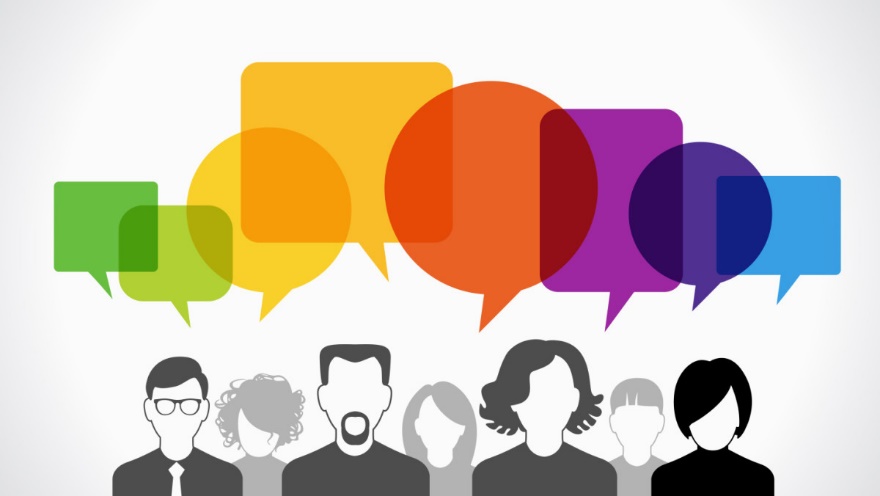 QUESTIONS?
Ramiro Cantu, Director
Office of Investigation & Inspection
Health Systems Quality Assurance 
Ramiro.Cantu@doh.wa.gov
[Speaker Notes: END SLIDE

Quick Help Tips

Insert this slide at the end of the presentation. It is not editable.]